Chào các em tham gia tiết học  hôm nay
MÔN: Hoạt động trải nghiệm
LỚP 1
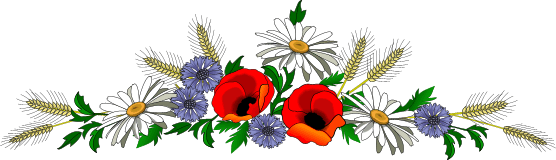 Bài 7: Kính yêu thầy cô ( Tiết 1 )
Hoạt động 1: Chia sẻ những điều thầy cô đã làm cho em hằng ngày.
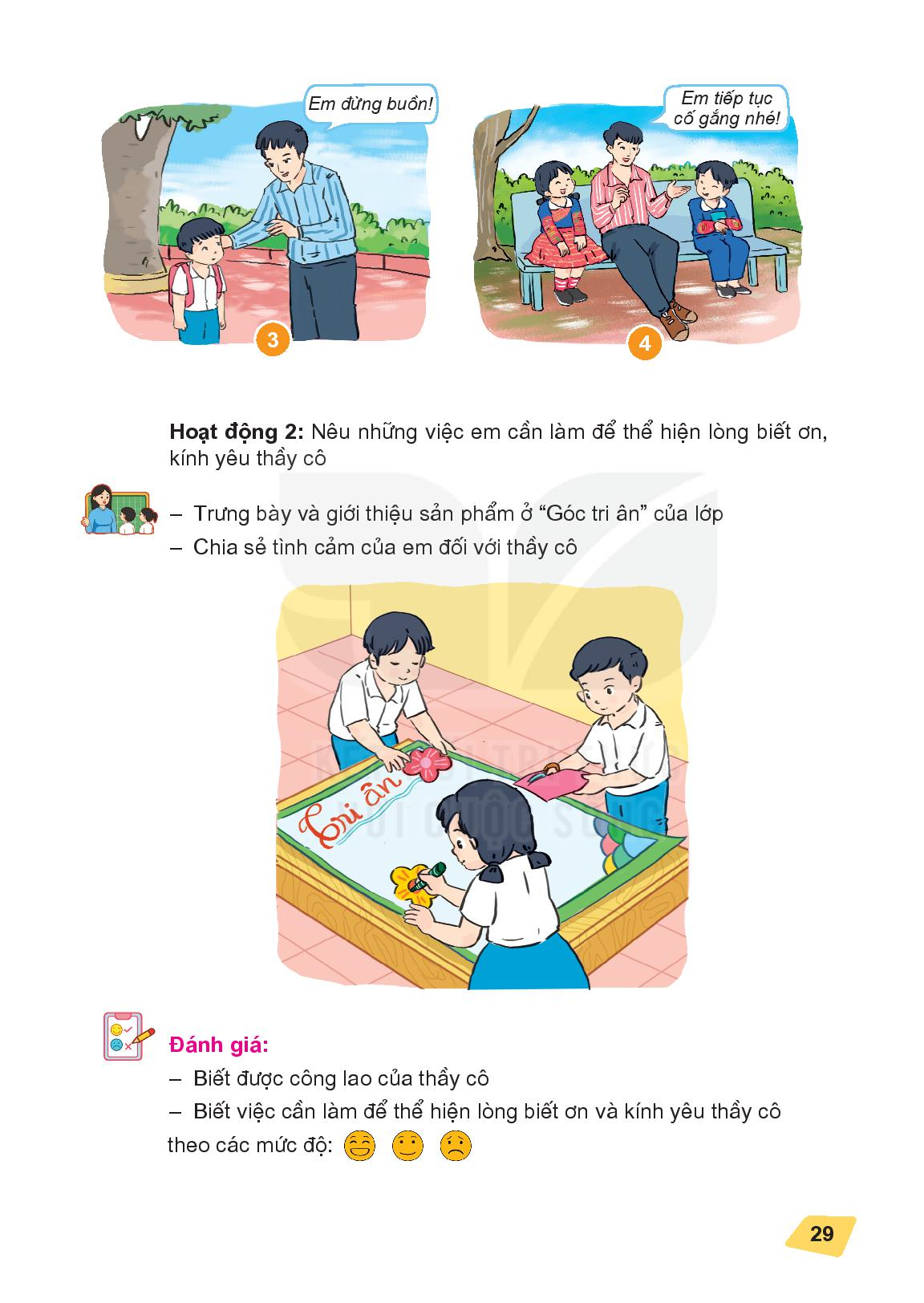 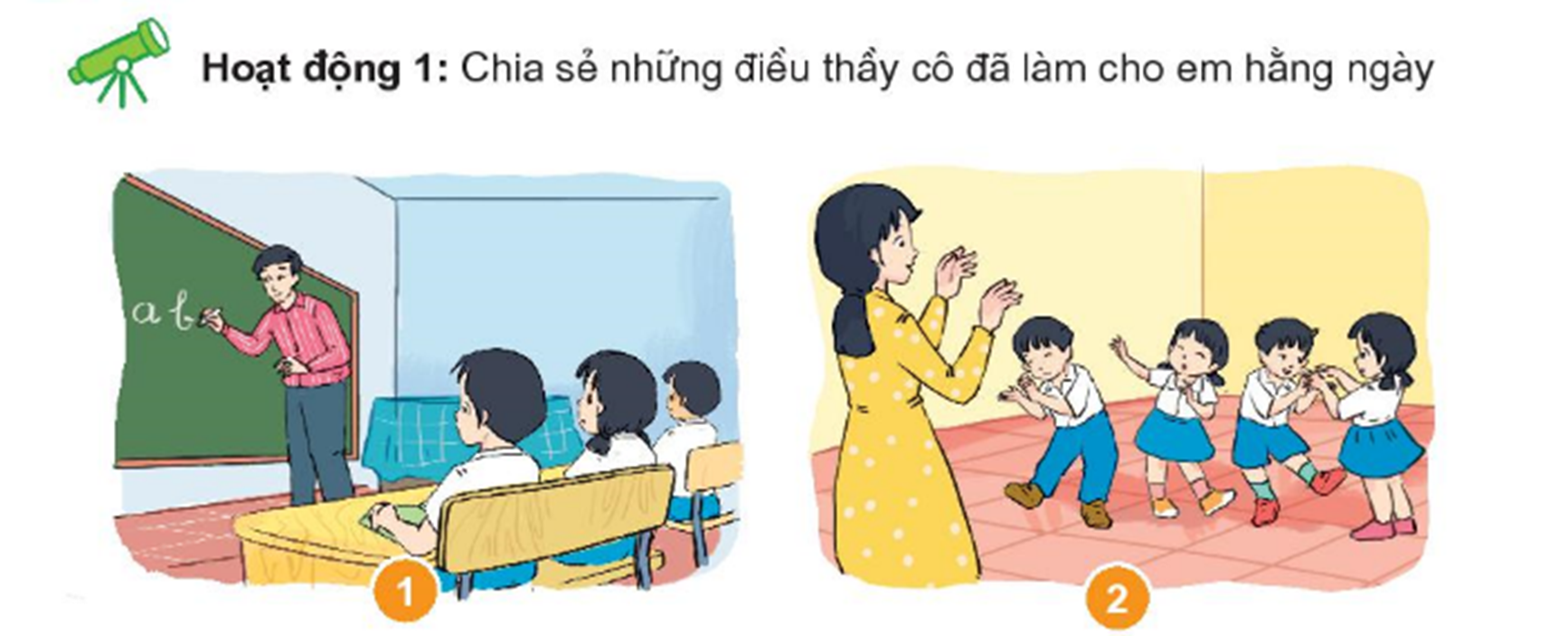 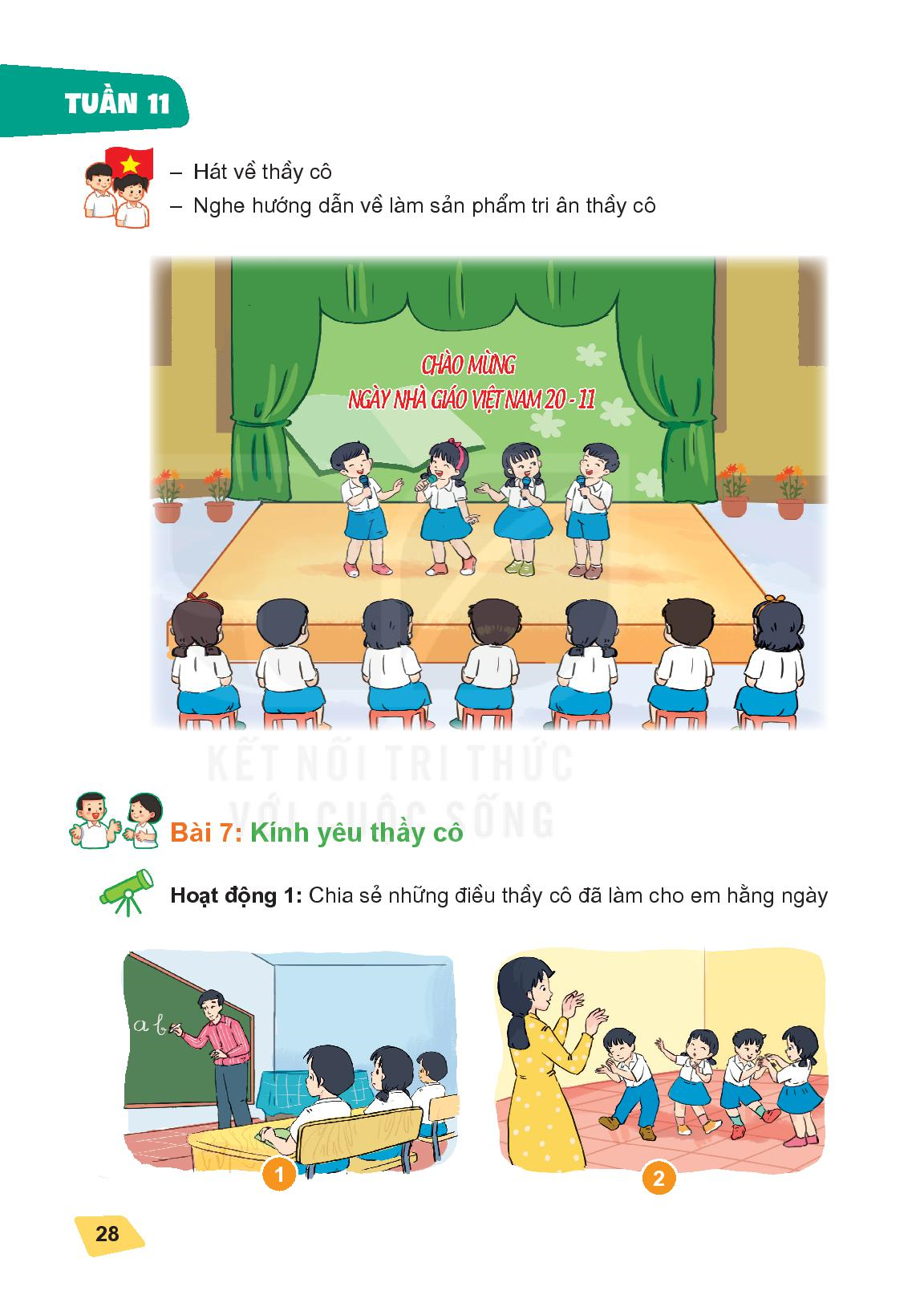 Hoạt động 2: Nêu những việc em cần làm để thể hiện long biết ơn, kính yêu thầy cô.
Bài 7: Kính yêu thầy cô ( Tiết 2)
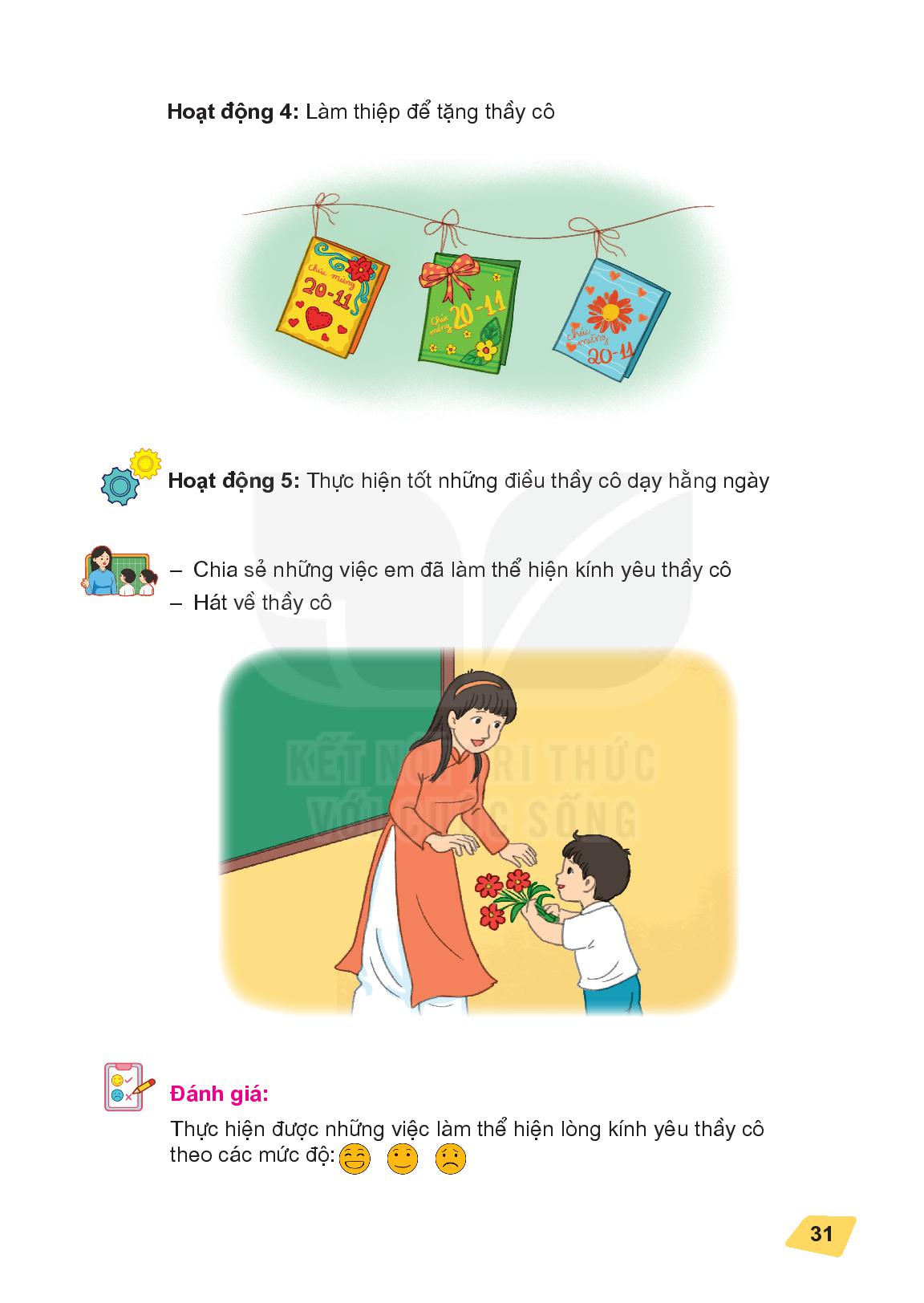